Izometrické zobrazení v HTML5
Obor č. 18: Informatika
Antonín Vlček
Gymnázium Brno-Řečkovice
Cíle práce
Seznámení s technologií
Vytvoření enginu pro práci s izometrickým prostředím
Sepsání dokumentace
Vytvoření názorné ukázky
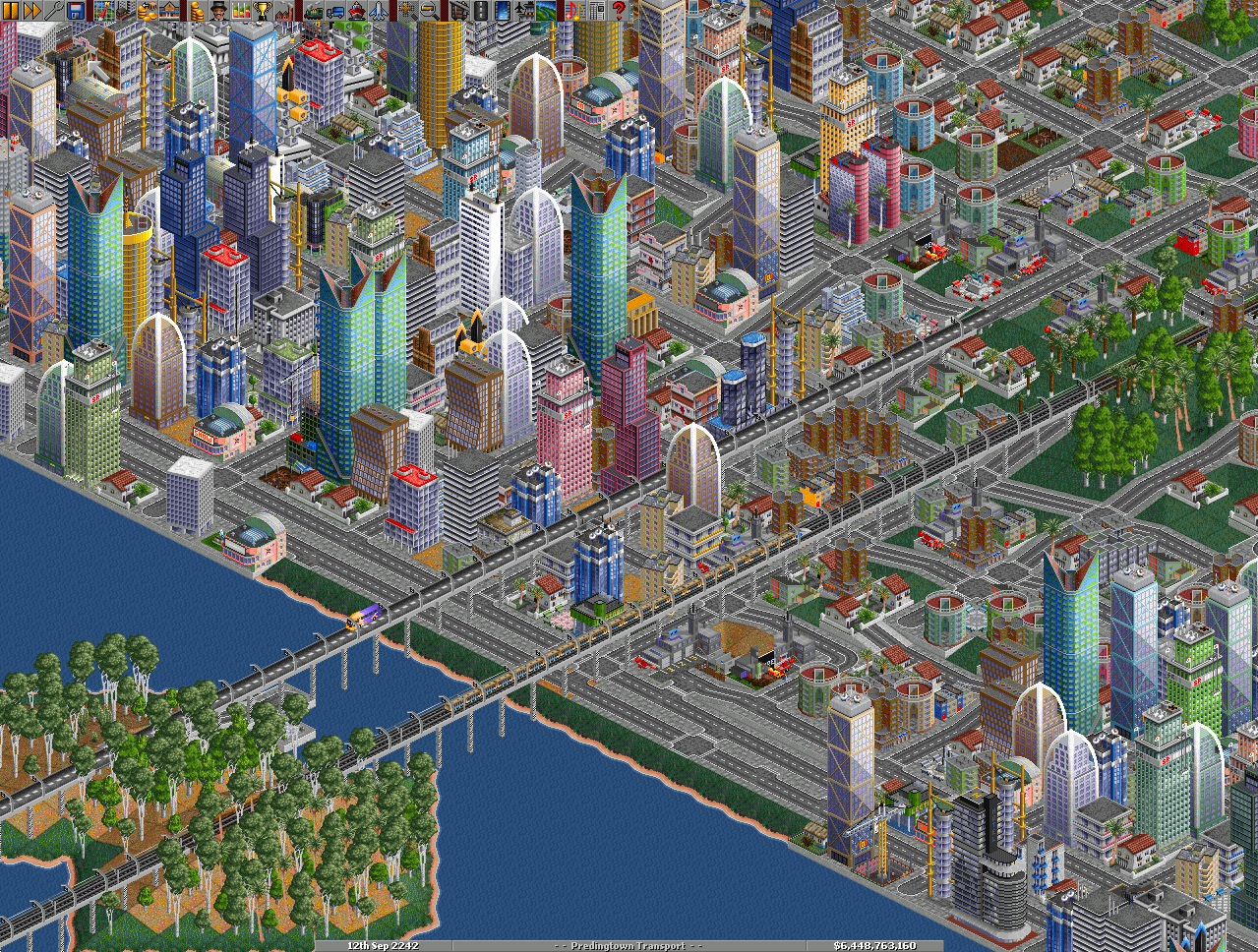 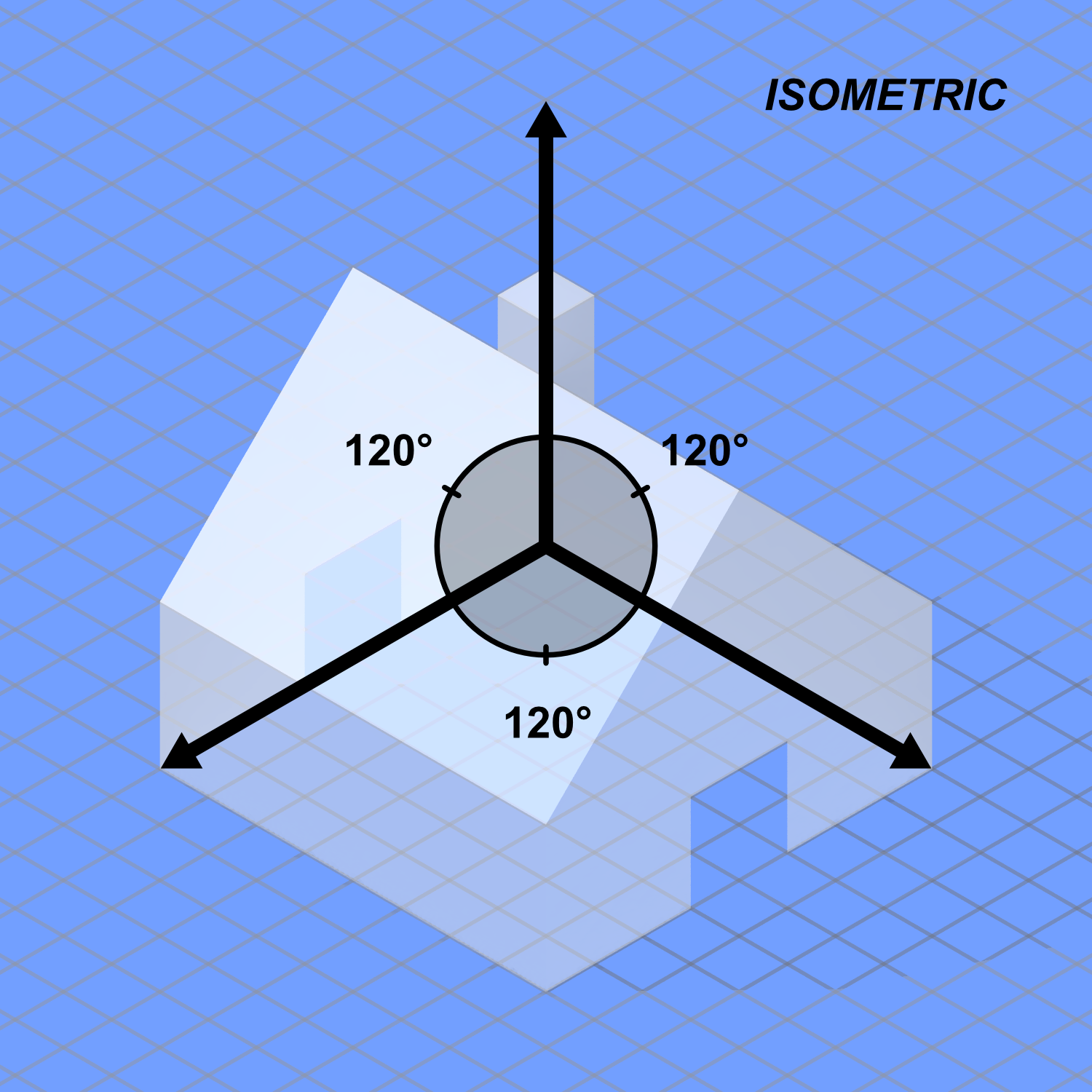 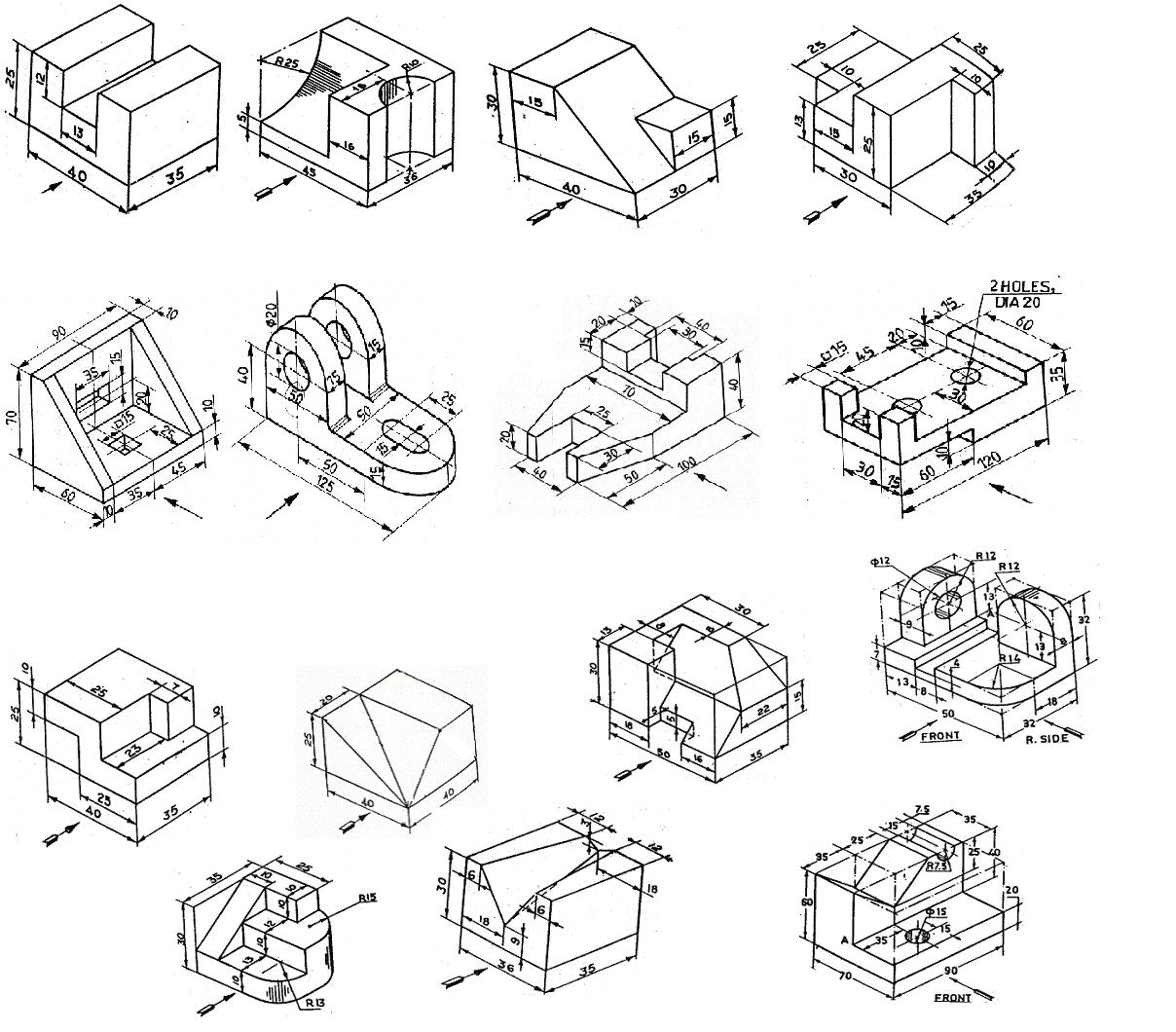 Izometrické zobrazení
3D objekty do 2D (plocha)
Axonometrie
Využití v technickém kreslení a hrách
Zdroj: http://vmeg2010.blogspot.cz/2011/01/isometric-to-orthographic-views.html
Zdroj: http://commons.wikimedia.org/wiki/File:Blue_house_isometric_projection.png
Zdroj: http://www.openttd.org/en/screenshot/1.0/20091018_panswat_tongvorarat
Engine
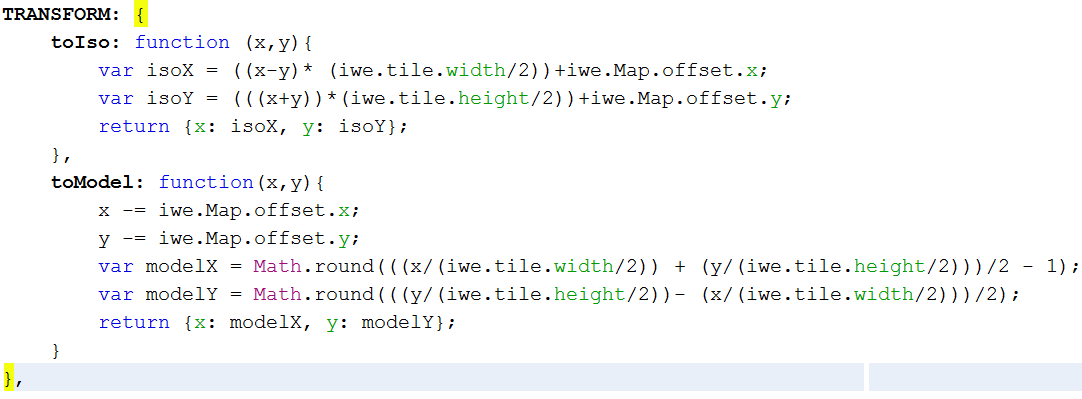 Jádro počítačového programu/hry
Usnadňuje práci dalším vývojářům
Dokumentace je návod k použití

Metody pro převod souřadnic, vykreslování, načítání obrázků, atd.
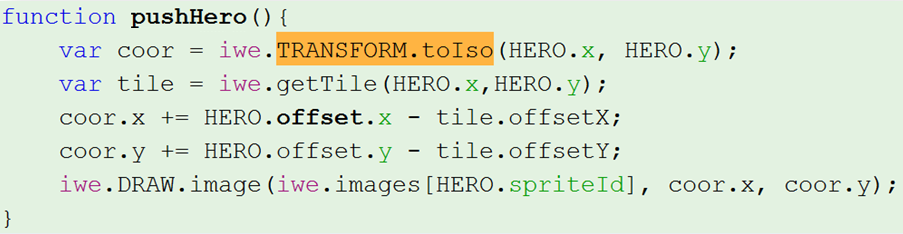 Canvas
Kreslicí plátno
Zvolená technologie
Dobrá podpora v prohlížečích
Velmi rychlé vykreslování
HTML5 element
Kreslení pomocí JavaScriptu
Zdroj: http://www.zdrojak.cz/clanky/canvas-rikejme-tomu-plocha-na-kresleni/
Dokumentace
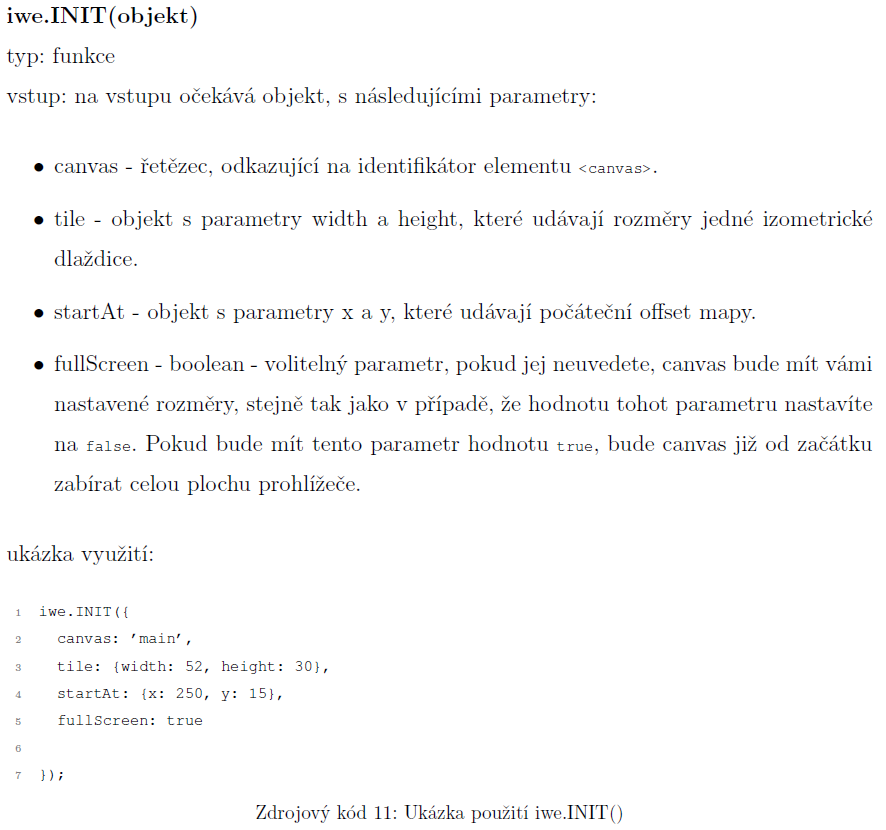 [Speaker Notes: Zmínit se o dokumentaci na webu pokud se seženou peníze na doménu -  v případě, že by se nám dodatečně podařilo sehnat peníze na zprovoznění webové stránky, vznikla by mimo jiné id okumentace na webu, s praktickými ukázkami, takže by bylo mnohme jednodušší jí porozumět]
Využití
Především vhodné pro vývoj her
2,5D zobrazení – umožňuje zobrazovat horizontální rozdíly (na rozdíl od čtvercové sítě)
Další druhy vizualizací
Studijní účel práce
[Speaker Notes: Nechat tam tenhle slajd? – zmiňovat se o tom, že existují jiné technologie, které umožňují totéž, ale že ta naše může sloužit k jednoduchému pochopení problematiky?]
PRAKTICKÁ UKÁZKA
Možnosti rozšíření
Přibližování / oddalování (zoom)
Pohyblivé sprity
Export / import mapy pomocí XML nebo JSON
Stíny
GitHub + Apache License 2.0 -> kdokoli se může přidat
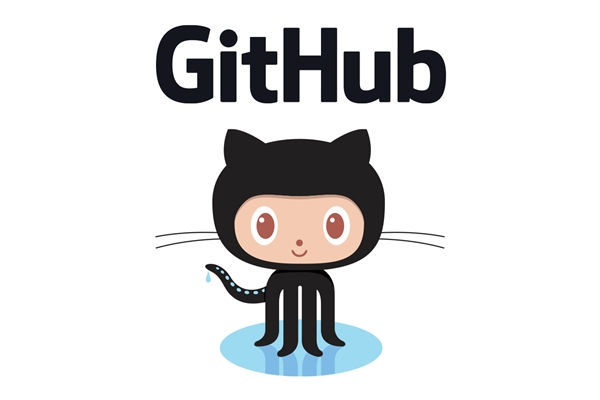 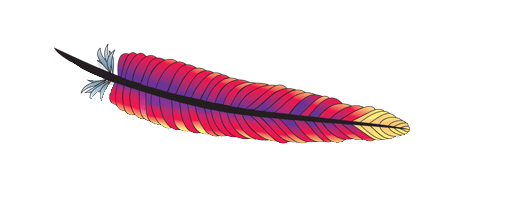 [Speaker Notes: Zařadit slide o možnostech rozšíření]
Poděkování
Ing. Ondřej Žižka
Mgr. Jan Herman
JCMM
Red Hat
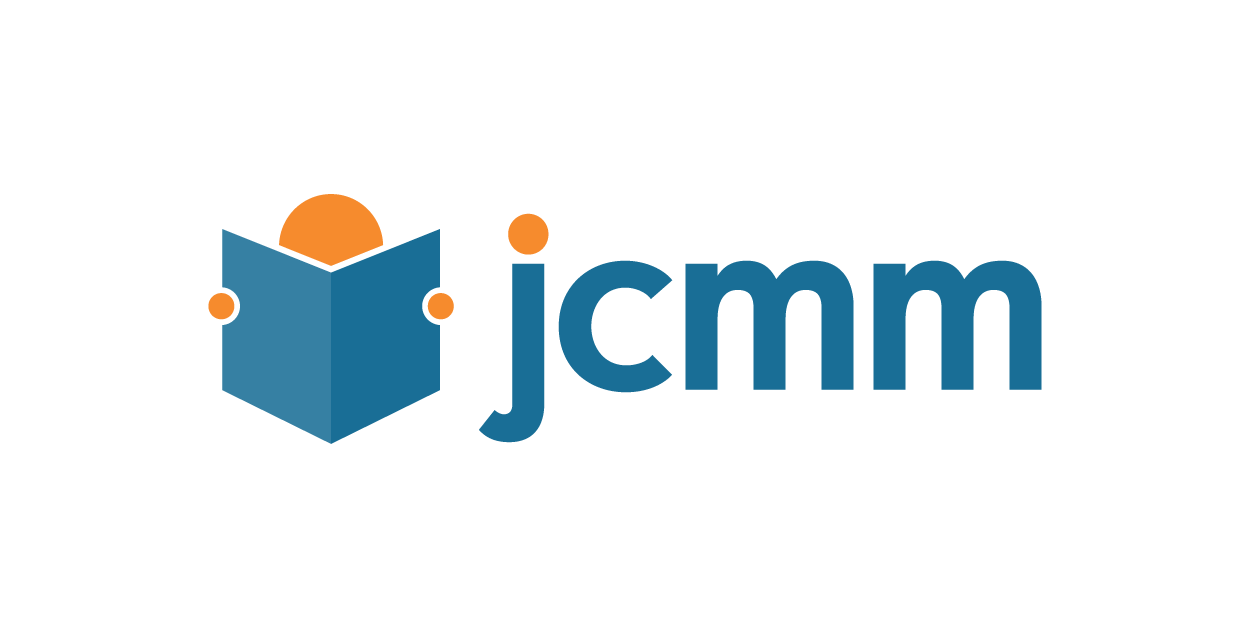 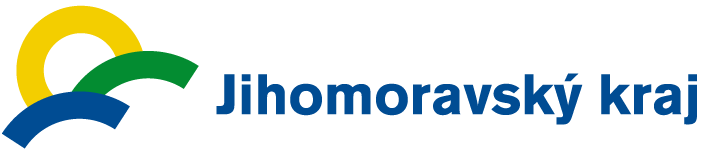 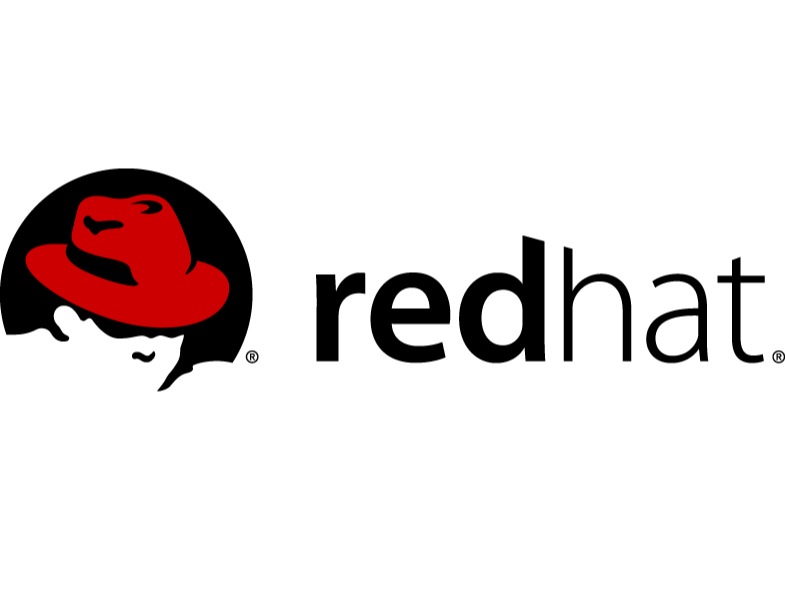 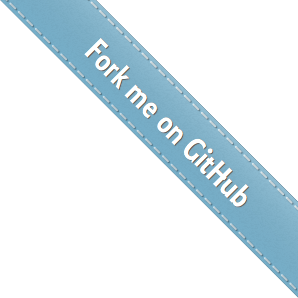 DĚKUJI ZA POZORNOST